Каишни преносници
Користе за пренос оптерећења и обртања између два вратила на већем растојању. Остварују еластичну везу и нису скупи.
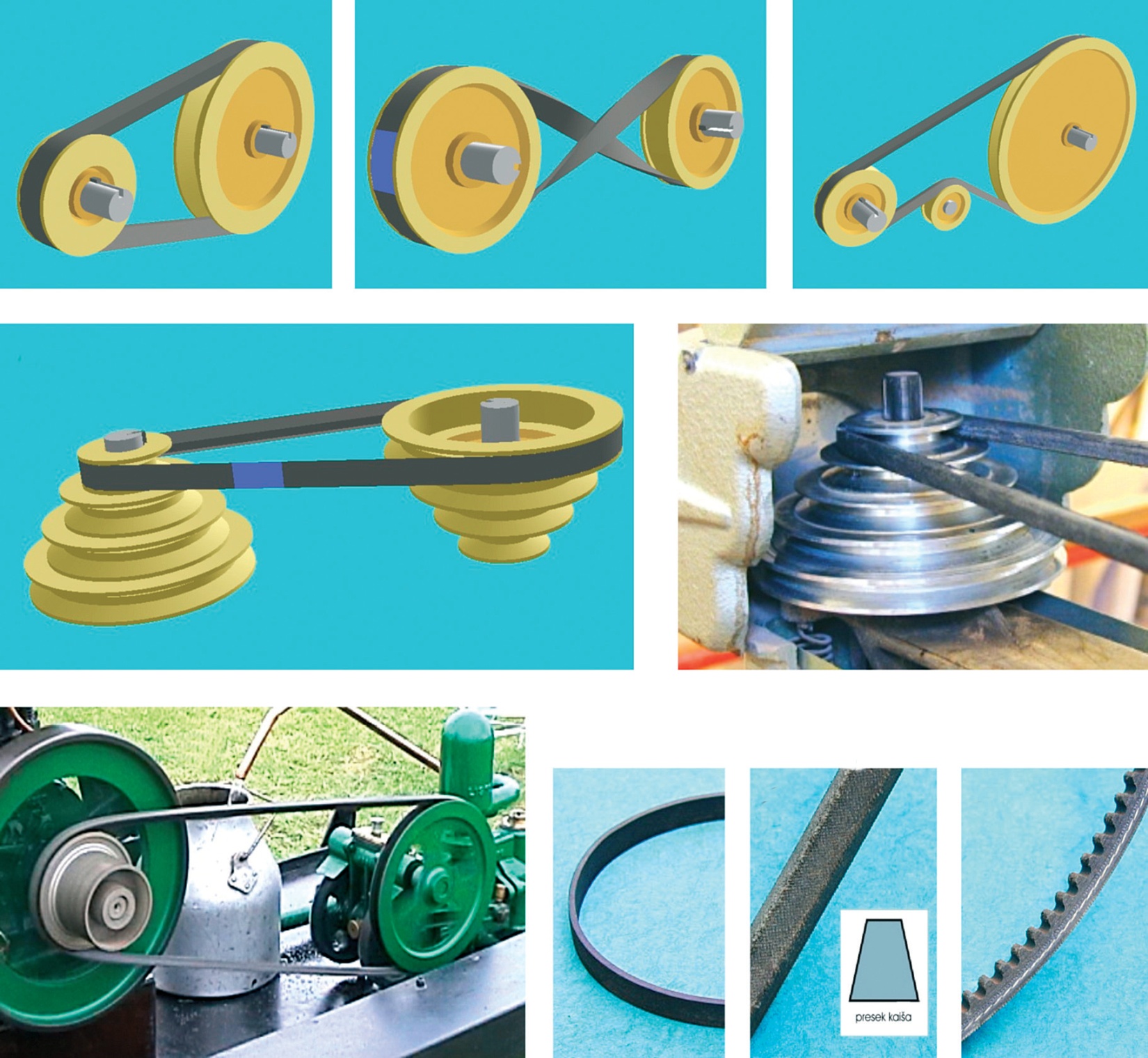 б) укрштен
в) ремен затезач
а) отворен
г) пример мењача                   д) пример код пумпе
Врсте каишних преносника према положају оса вратила и смера обртања
1
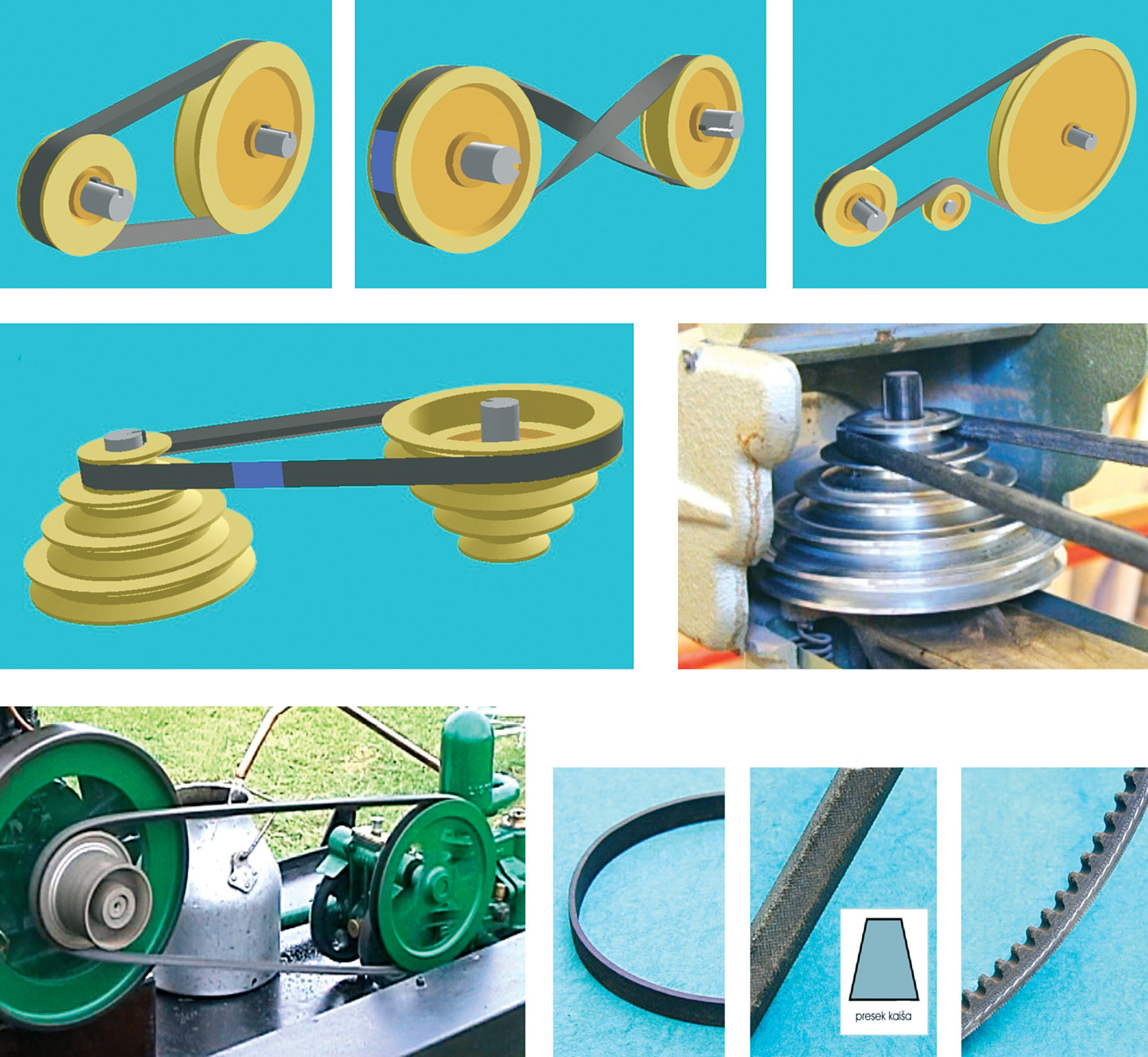 Врсте каишева: 1 – пљоснати, 2 – трапезни, 3 – трапезни назубљен
2
Ланчаници и ланчасти преносници
Ланчани преносник има ланац од челика, са отворима у који належу зуби ланчаника, те је проклизавање немогуће, сем у случају лома зуба или кидања ланца.
Ланчани преносници се користе на уређајима већих снага.
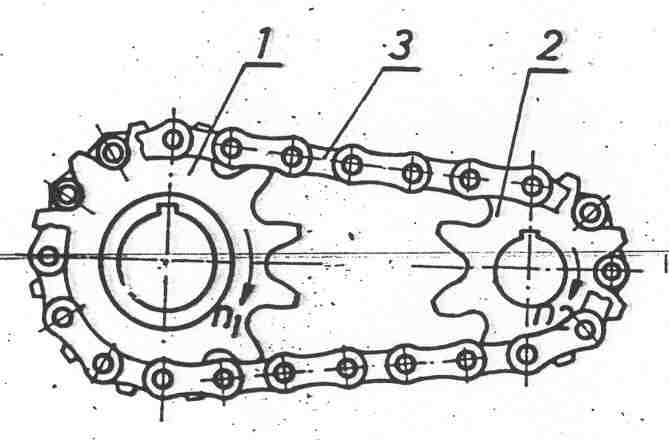 Ланчани преносник: 
1-погонски точак, 
2-погоњени точак, 
3-ланац
3
СПЕЦИЈАЛНИ ЕЛЕМЕНТИ
Као специјални елементи користе се: 
–– елементи клипних машина (клип, цилиндар, клипњача) и 
–– елементи за вођење и регулацију гасова, течности и паре (цеви, вентили, славине, колена, наставци и др.)
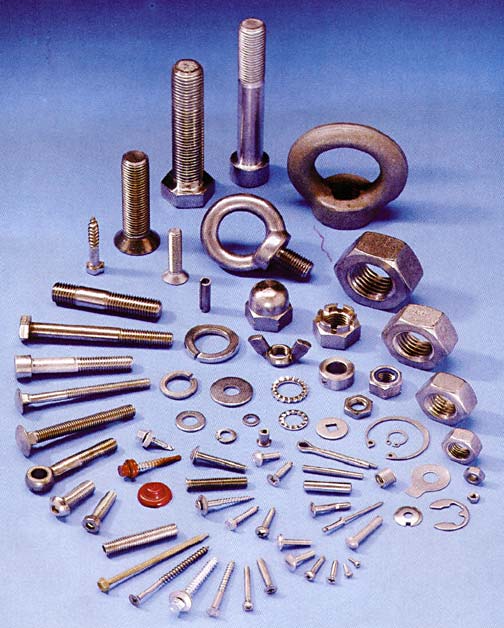 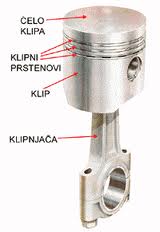 4